Skill Acquisition
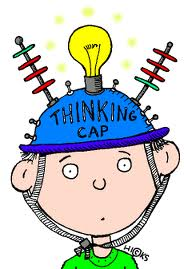 Skilled Performance
Acquisition- skill is something that you gain as opposed to already have.

We can recognise the outcome or end product of a skilled performance

We need to know……

How does this product come about?
Skilled Performance
What processes underlies acquisition of skill and control of movement?

How is skill acquired?

What factors influence its attainment and how is it retained?
Unit Content
Skills
	Skill, ability, classification
Information Processing
	Memory, decision making, reaction time, motor programmes
Learning & Performance 
	Stages of learning, plateaus, theories- Bandura, Schmidt, transfer
Skill
http://www.youtube.com/watch?v=-3z1zag621Y

http://www.youtube.com/watch?v=DU1xkoxCMow  skill in sport
Task
With a partner- write down a definition of a skilled performance.
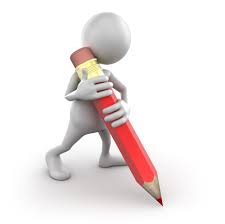 Task
What do you think ability is? 

Can you come up with a definition?
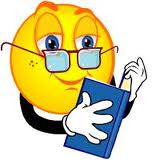 Skill Vs Ability


http://www.youtube.com/watch?v=NMRyyxAl77c
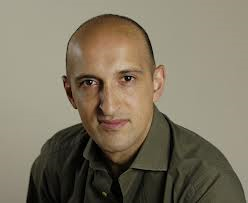 Skilled Performance
Learned behaviour to bring about pre determined results with maximum certainty often with the minimum outlay of time, energy or both as a result of evaluating information and decision making. 

Skilled actions have an objective- goal directed and pre determined
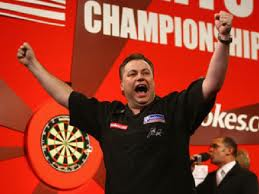 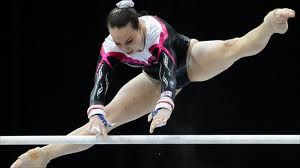 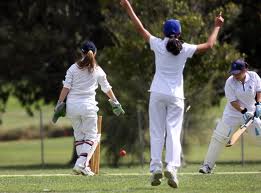 Skilled Performance Characteristics
Learnt 				Economic 

Efficient        Fluent/ Smooth
					Aesthetically pleasing 
Adaptable        

Consistent/ repeatable/ few mistakes 

				Goal orientated 
Accurate/ Precise
Exam Question
Performers need to learn skills in order to take part in physical activity. Skilled movements are learned, economic and efficient – they do not waste energy. 


 Suggest three other characteristics of skill. (3)
Answer
3 of 3 from;
A. Consistency/repeatable success/few mistakes/maximum certainty 
B. Coordinated/controlled 
C. Fluency/flowing/smooth 
D. Adaptable 
E. Aesthetically pleasing 
F. Goal orientated behaviour/ predetermined results 
G. Precise/Accurate/Correct
Ability
Inherited, innate, stable traits that determine a persons potential to acquire sills.

E.g. coordination, balance, agility and reaction time

Use and combination of abilities underpins the development of skilled actions.
Types of Abilities
Motor ability – concerned with movements/actions/performing task; 
Eg Leg/arm/body muscle contractions/ pushing off the blocks

  Series of genetically inherited traits that determines an individuals coordination, balance and speed of reactions.
Types of Abilities
Perceptual ability – receiving/ recognising/selecting information from senses; 
Eg reacting to the gun

To be able to take in information, recognise it and make sense of it.

Information received from our senses- sight, sound, touch, kinesthesis. Information from display.
Types of Skill
Skilled performance…

Information from environment

Select relevant information

Understand the information we have received and attend to it

Select and use correct physical response.
Detect stimuli
Execute Movement
Rugby Player
Make Decision
Interpret Stimuli
Cognitive Skill
Use of the brain to reason and problem solve as a result of leaning and experience. 

Decision making, tactics and strategies, reasoning, deciding what to do, which action to use when.
Developed over time 
Make better decision about an opponent if you have played them before
Perceptual Skill
Selecting, interpreting and making sense of information from our senses. 

How well we select, organise and recognise information gained from our senses. 
Ability to quickly analyse location of teammates and own location before deciding best pass to do
Developed as getting older and practise
Selective Attention  

http://www.bing.com/videos/search?q=ronaldo+in+dark&docid=4729340020327751&mid=3697874CD3C1A92C9B7C3697874CD3C1A92C9B7C&view=detail&FORM=VIRE1#view=detail&mid=3697874CD3C1A92C9B7C3697874CD3C1A92C9B7C
Psycho- Motor Skill
Movement decided upon and controlled by the brain

Being able to coordinate the muscle contractions and relaxations to control movement such as badminton overheard clear

AKA Perceptual motor skills – most commonly used in sport 

Interpretation of environmental stimuli and execution of movement.
Example
Rugby player receives ball will have to analyse situation, decide if best option is to run, pass or kick ball then execute movement  whilst constantly updating new stimuli and modifying actions as needed.
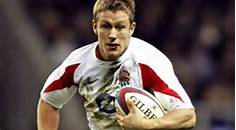 Relationship between Skill and Ability
In order to perform any skill we require specific abilities to perform the movement effectively.

TIP’s try to measure abilities in hope they can improve skill

Many skills require similar abilities and transfer does occur

http://www.uksport.gov.uk/pages/sporting-giants/
Key Words
Skill
Cognitive Skill
Perceptual skill
Psycho-motor skill
Ability
Perceptual ability 
Motor Ability
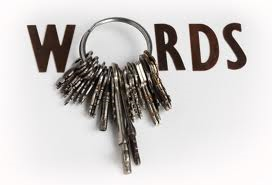 Exam Question
Passing the ball is an important aspect of many team games

Using examples from a team game, explain the differences between motor ability and perceptual ability. (3)
Answers
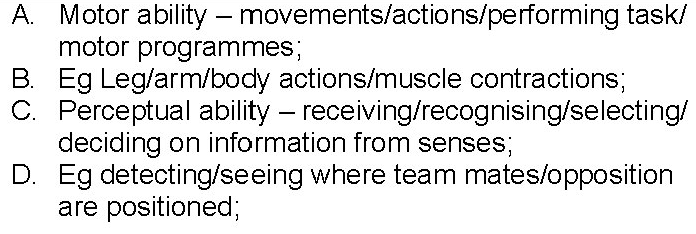 Classification of Skill
Analysis of skill- useful to group them together if they have similar characteristics
Based on a continuum/ sliding scale
Compare skills and interpret at same time

Open/closed
Gross/fine
Self paced/ externally paced
Discrete/serial/continuous 
Gross- Fine
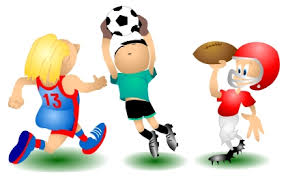 Open/ Closed
Based on influence of environment
OPEN
Payers position, proximity of crowd, playing conditions
Tennis Rally 
http://www.youtube.com/watch?v=xdjNghcCNPU
CLOSED
Conditions don’t change 
Dive in pool
However, tennis player- serve is closed in an open environment 
http://www.youtube.com/watch?v=guS51jCLcQg
Externally Paced- Self Paced
Based on the amount of control a performer has over the execution and timing of the movement.

SELF PACED
Gym routine, golf swing
http://www.youtube.com/watch?v=saF6Dvlvu4Q
EXTERNALLY PACED
Sailing 
http://www.youtube.com/watch?v=Y9-Bn1iUfBg
Gross/ Fine
Based on amount of muscular movement and precision of movement required during the execution of the skill 
Many combine both
Cricketer run up gross- bowling wrist action fine
GROSS
Running, Throwing, Jumping 
http://www.youtube.com/watch?v=C93qwVmBseE
FINE
Darts, snooker
http://www.youtube.com/watch?v=TZItHDuIUS0
Discrete/ Serial/ Continuous
Based on relationship between sub routines
Is there a definite beginning or end?  Is it composed of separate movements?
DISCRETE
Clear beginning and end- b’ball free throw
http://www.youtube.com/watch?v=kvavitKZHGM
SERIAL
Number of discrete skills chained together- triple jump
http://www.youtube.com/watch?v=LDw4bFgiTMQ
CONTINUOUS
On going movement, cycle repeated  – running, cycling  
http://www.youtube.com/watch?v=0mcRaUzdI5M
TASK
A3 paper
Produce guide to skill classifications
Draw continuums 
Description of each 
Definition of each 
Sporting examples
Pictures- newspapers in library/ internet